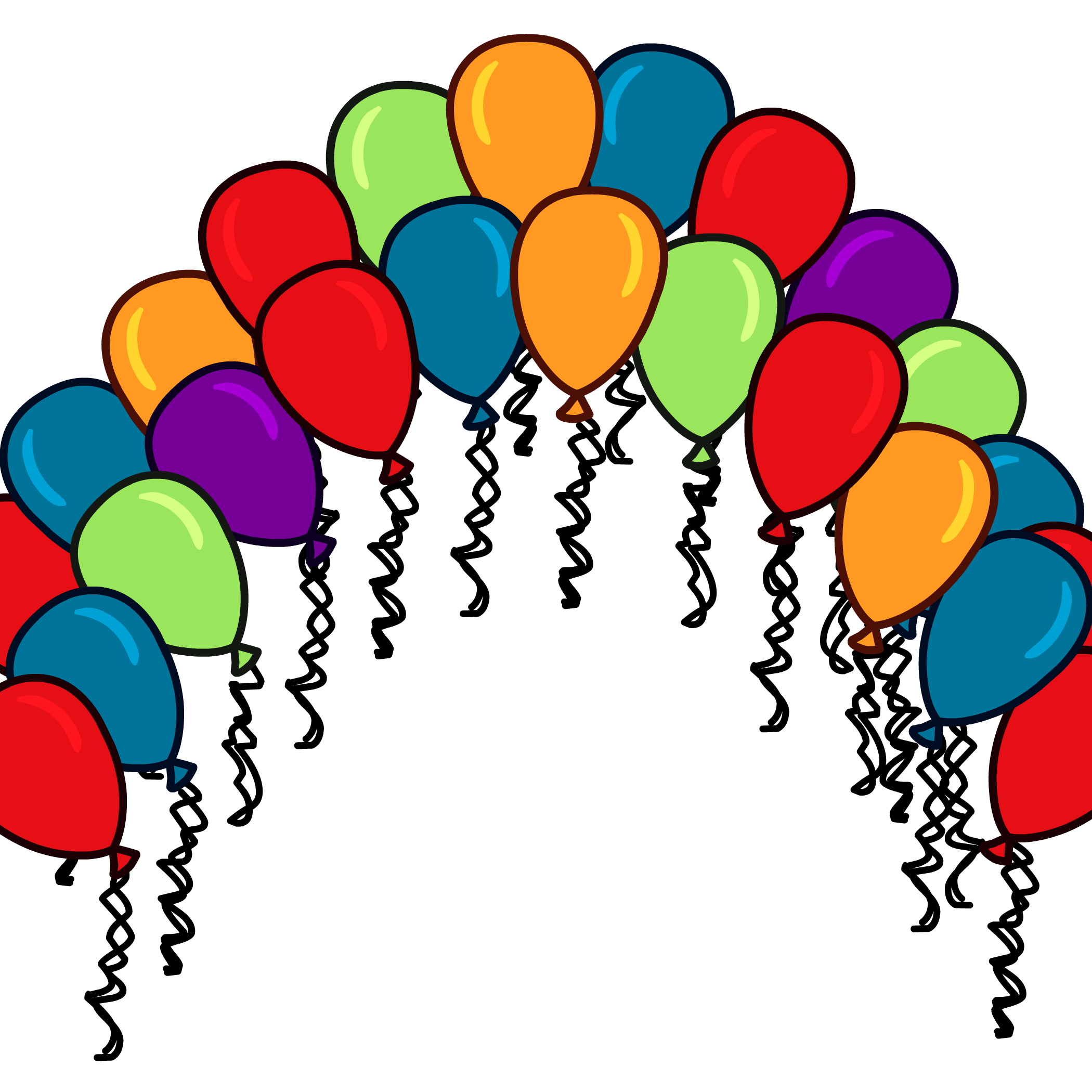 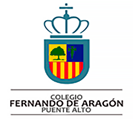 ¡Semana de aniversario!
¡Nuestro colegio esta semana cumple 25 años!
Lo  que nos distingue de otros establecimientos es nuestra insignia.
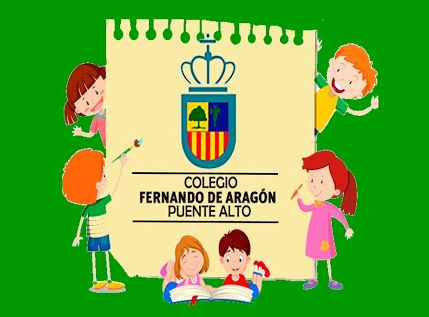 La cual está presente en nuestra ropita y agenda escolar
Nuestro colegio, está ubicado en la comuna de Puente Alto y es tan grande que fácilmente lo podemos reconocer.
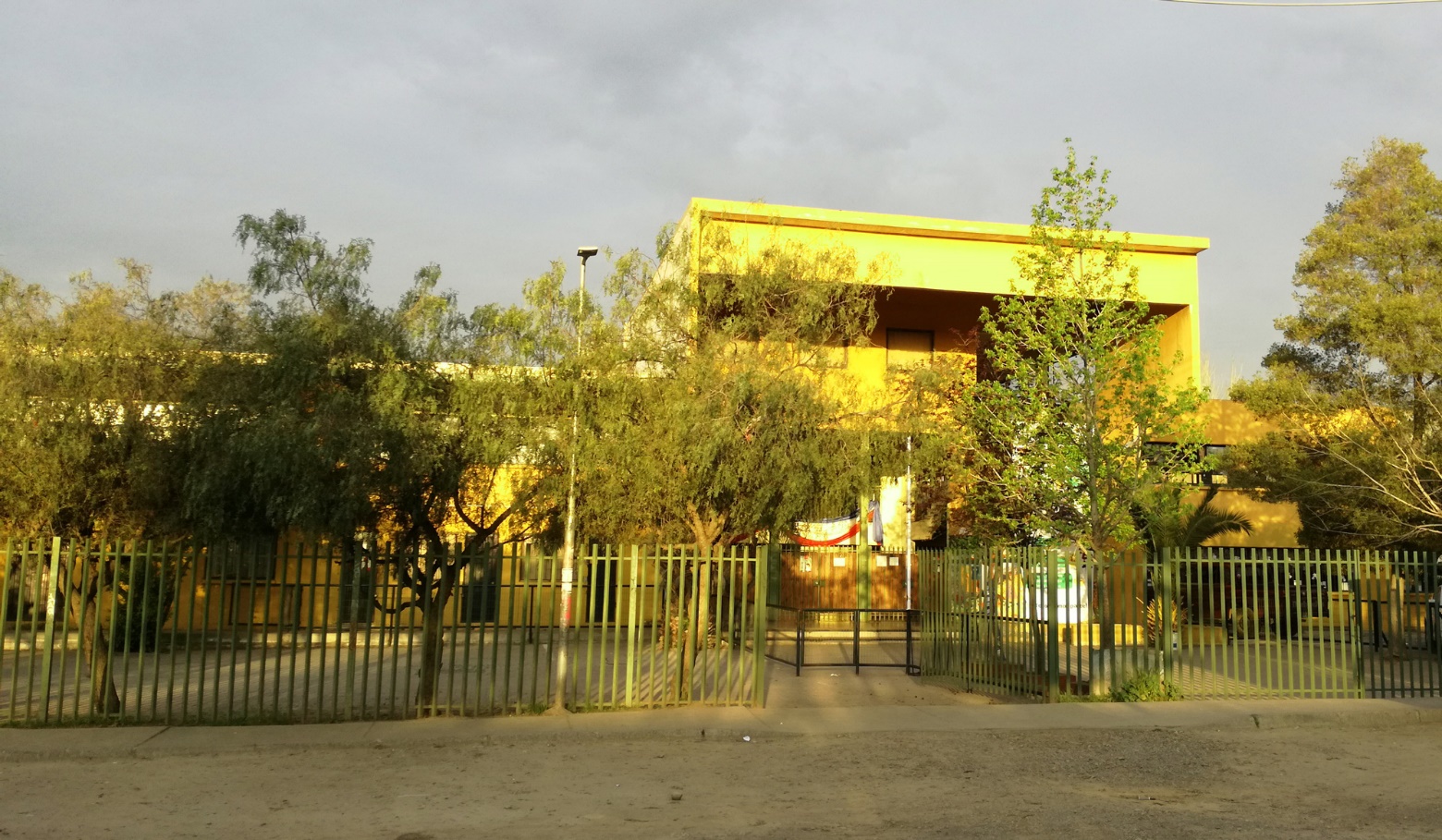 En nuestro colegio lo pasamos muy bien.
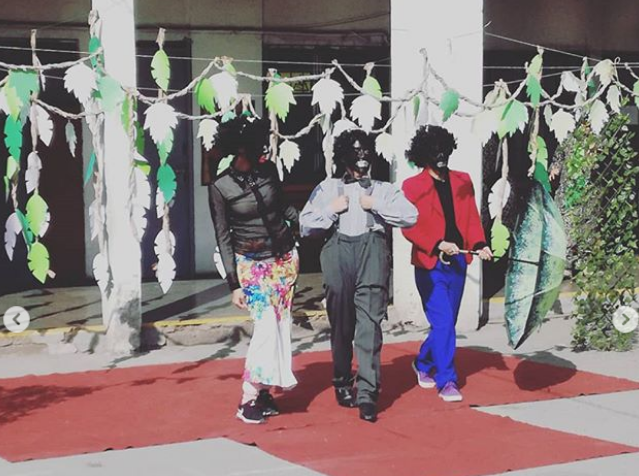 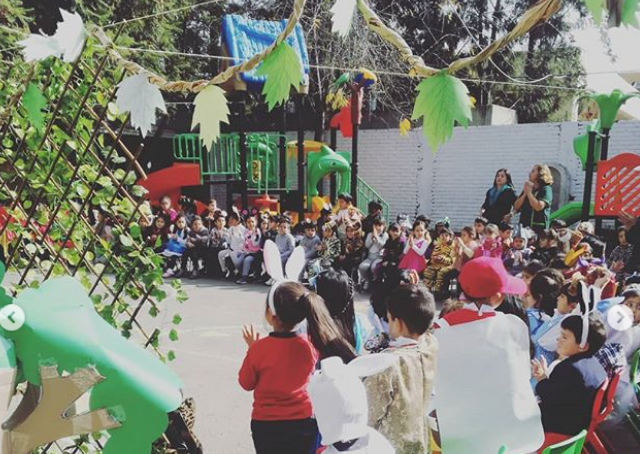 Celebramos fechas importantes
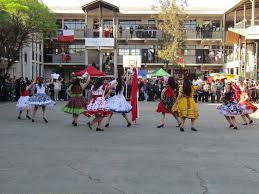 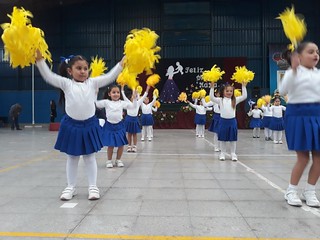 Y en tiempos de dificultad nos unimos para ayudar a nuestra linda comunidad CEFA..
Durante éste año nos hemos tenido que adaptar a un nuevo formato de clases.
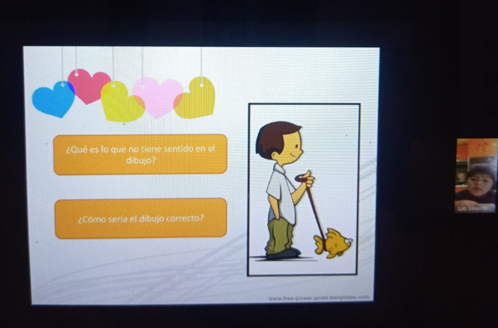 Pero, a pesar de la distancia, hemos mantenido el contacto y la comunicación para avanzar hacia nuevos aprendizajes y desafíos.
Entre todos nosotros, hemos mantenido el espíritu de formación y crecimiento que destaca nuestro colegio. Trabajando desde el amor y la disciplina, para adquirir las herramientas educativas suficientes para enfrentar nuevas etapas.
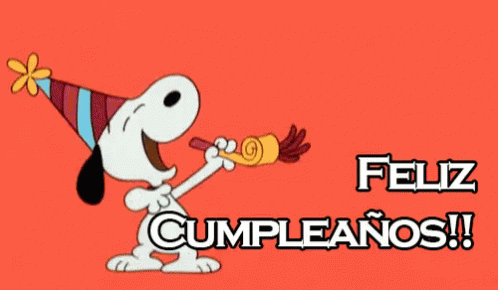